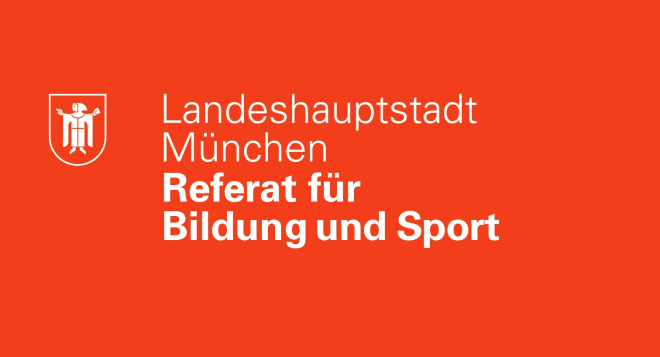 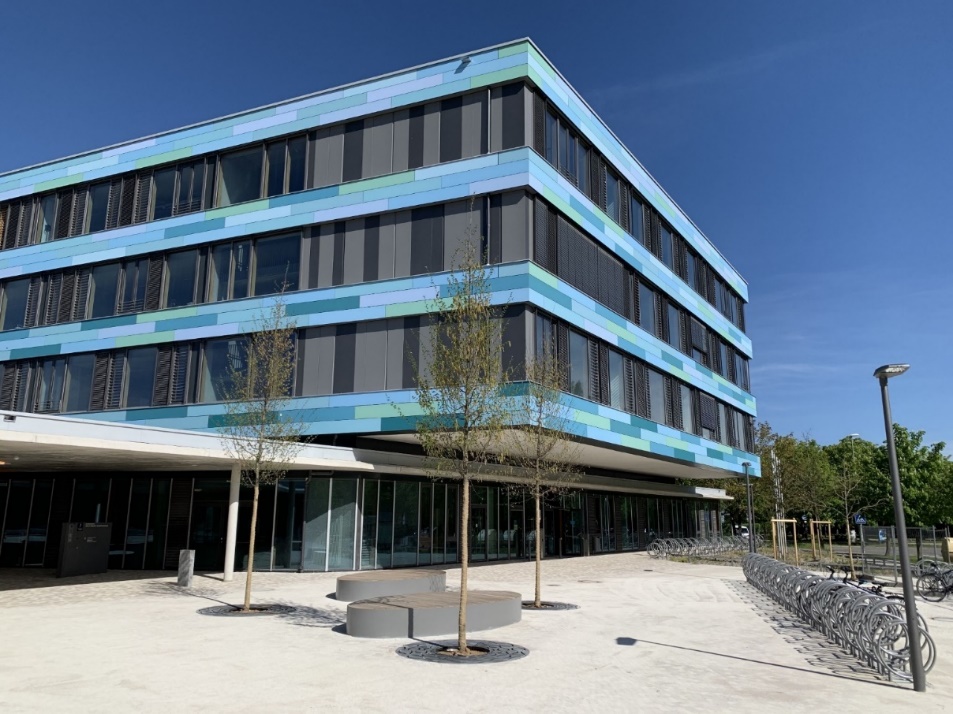 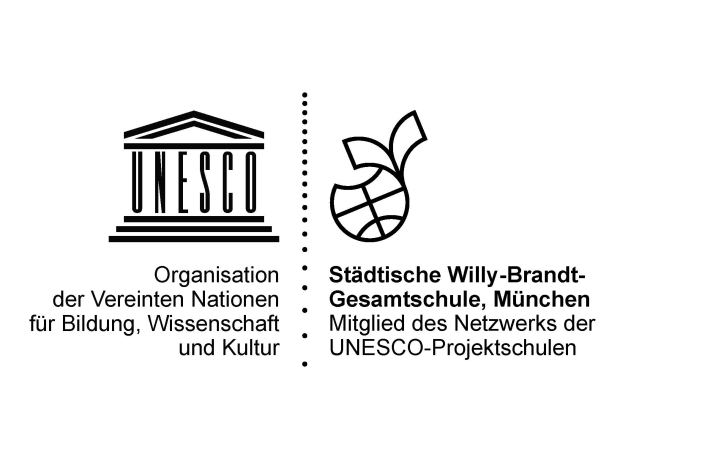 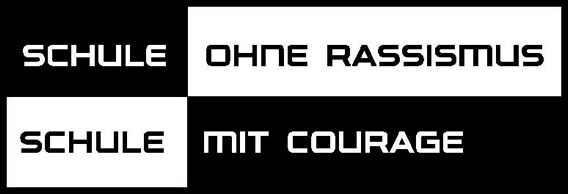 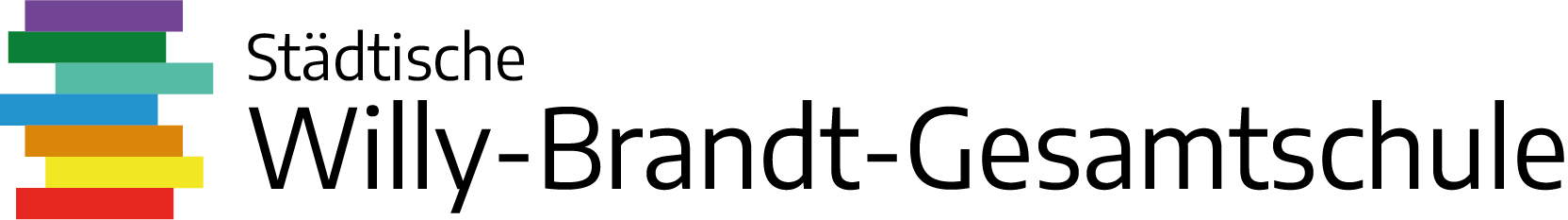 Eine Schule besonderer Art für alle.
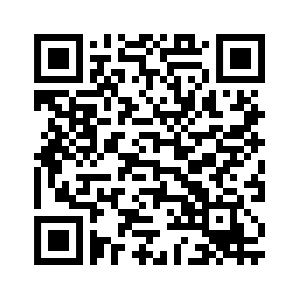 SIE MÜSSEN KEINE FOTOS MACHEN – DIE PRÄSENTATION FINDEN SIE AUCH HIER:
BEZIEHUNGS- ARBEIT
WBG LERNKULTUR
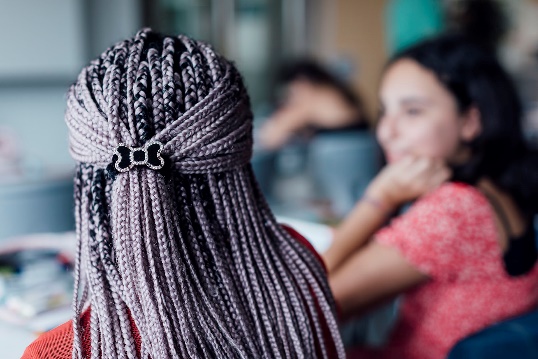 MODERNE AUSSTATTUNG
LÄNGERE GEMEINSAMESCHULZEIT
BEZIEHUNGS- ARBEIT
WBG LERNKULTUR
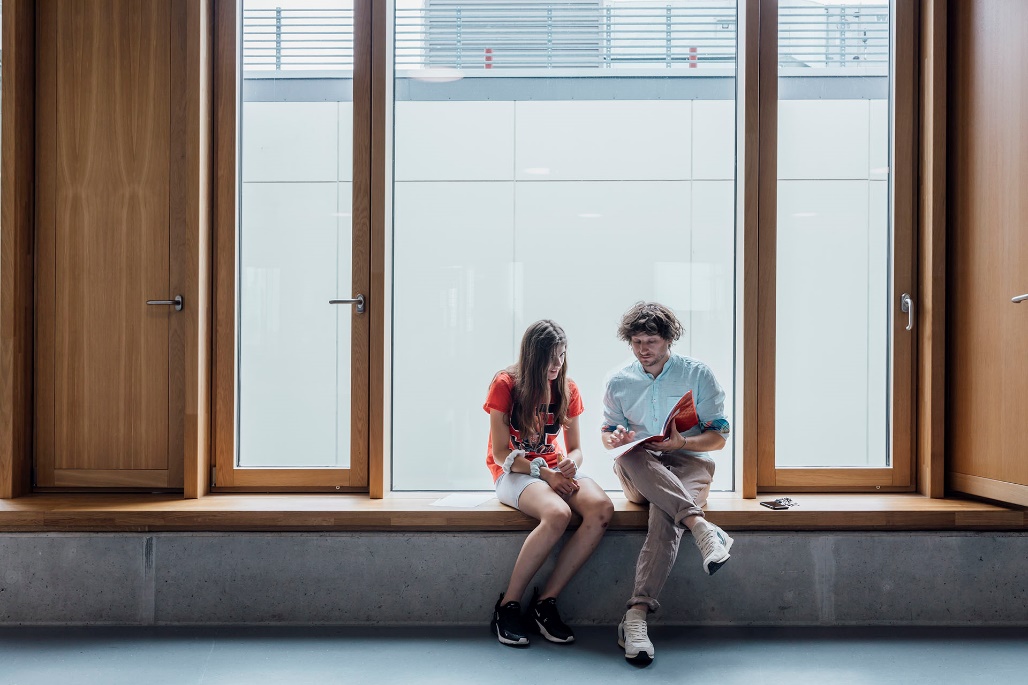 MODERNE AUSSTATTUNG
LÄNGERE GEMEINSAMESCHULZEIT
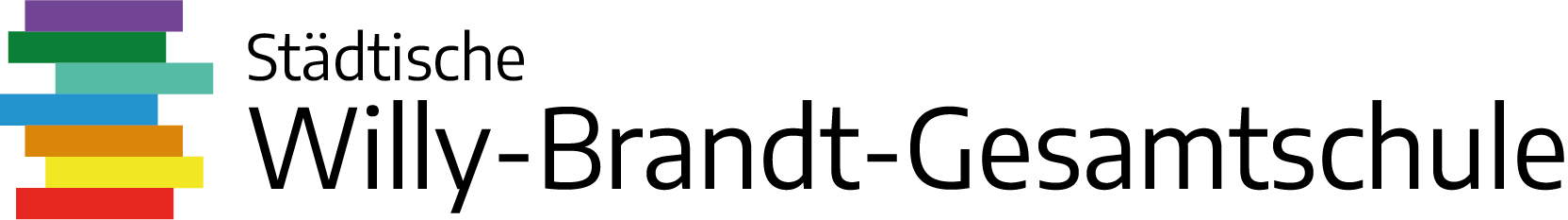 Das Kind im MITTELPUNKT
Organisation in Lernhäusern
gemeinsame Klassenleitung (Tutor*innenschaft): Lehrkraft – Sozialpädagog*in
Kerngruppenstunde fest im Stundenplan
Lern-Coaching im Lernatelier
Schwerpunkt-AGs
Skill-Stunden im 5. und 6. Jahrgang
SCHULSOZIALARBEIT
Unterstützung und Beratung
Angebote in AGs
Berufsorientierung
16 
MITARBEITENDE DER SCHULSOZIALARBEIT
Präventionsarbeit
Konfliktbewältigung
Elternarbeit
Arbeit in den Klassen
Verantwortung
Krisenintervention
Kooperation mit Sozialbürgerhaus
enge Verzahnung und Zusammenarbeit mit den Lehrkräften, der Schulberatung und der Schulpsychologie
Chill-Out-Raum
bewegte Pause
kreative Pause
PAUSEN GESTALTEN | MITTAGSANGEBOTE
Mädchenraum
Bibliothek
Bastelangebote
entspannte Pause
Spieleangebote
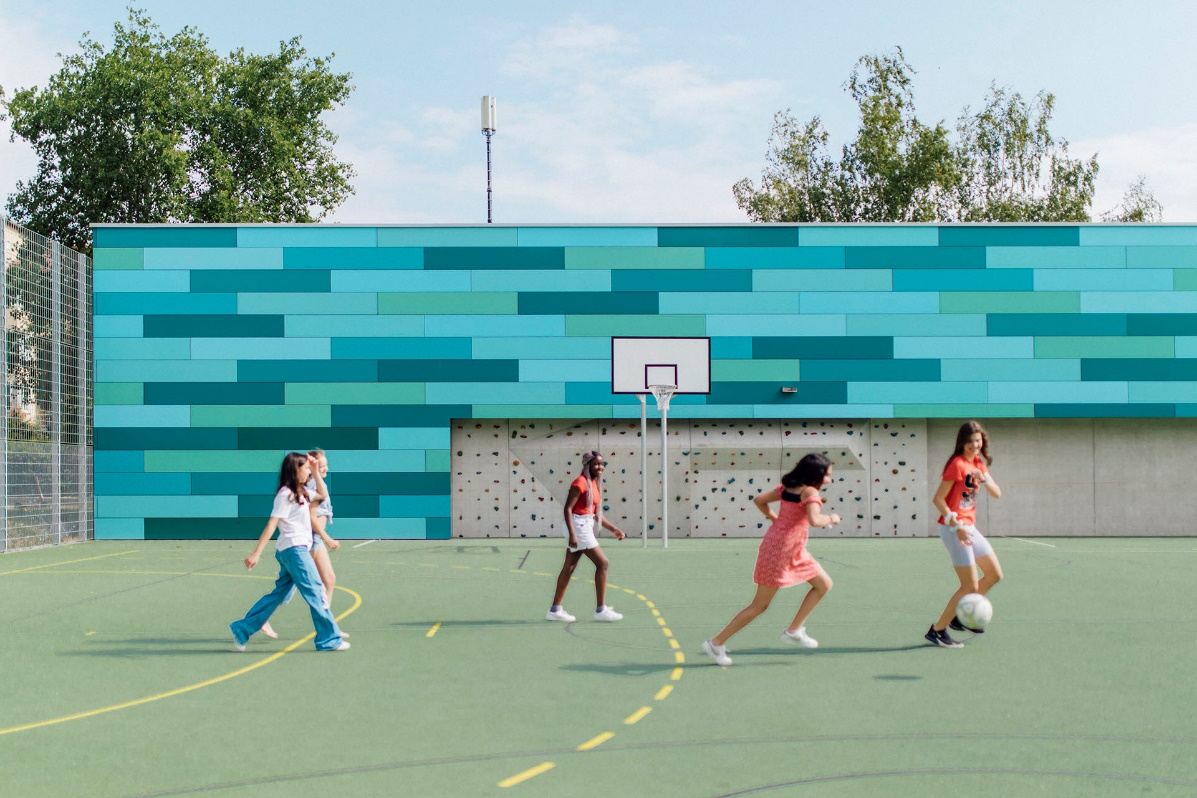 BEZIEHUNGS- ARBEIT
WBG LERNKULTUR
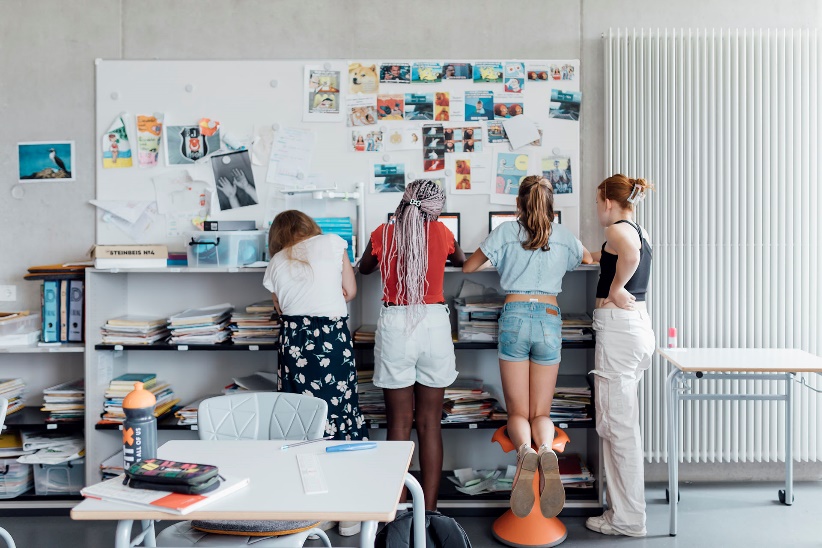 MODERNE AUSSTATTUNG
LÄNGERE GEMEINSAMESCHULZEIT
WBG - Lernkultur
Fit fürs Leben: Wir unterrichten Schüler*innen, nicht Fächer!
Eigen-verantwortung

z. B.
Lernatelier
Logbuch
Kann-Liste
Strukturlegen
Struktur

z. B.
Ganztag
SOL-Skill
Advance Organizer
Begriffeliste
Punktekonto
Lernende

Beziehung

z. B
Lernhäuser
Tutor*innen
Kerngruppenstunde
Lerncoaching
Schulsozialarbeit
Schüler*innen, Erziehungsberechtigte, Kollegium und Öffentlichkeit
VORTEILE der WBG-Lernkultur
Überblick über den Unterrichtsstoff
Motivation
Transparenz bezüglich der Leistungsanforderungen
kompetenzorientiertes Lernen
individualisierte Leistungsziele 
wertschätzende Leistungsbewertung
Unser LERNATELIER
hohe Transparenz fördert Motivation
Reflexion über den Lernprozess
Ziel- und Arbeitsplanung
Lernberatung durch Lerncoach
individuelles Lernen und Verarbeiten
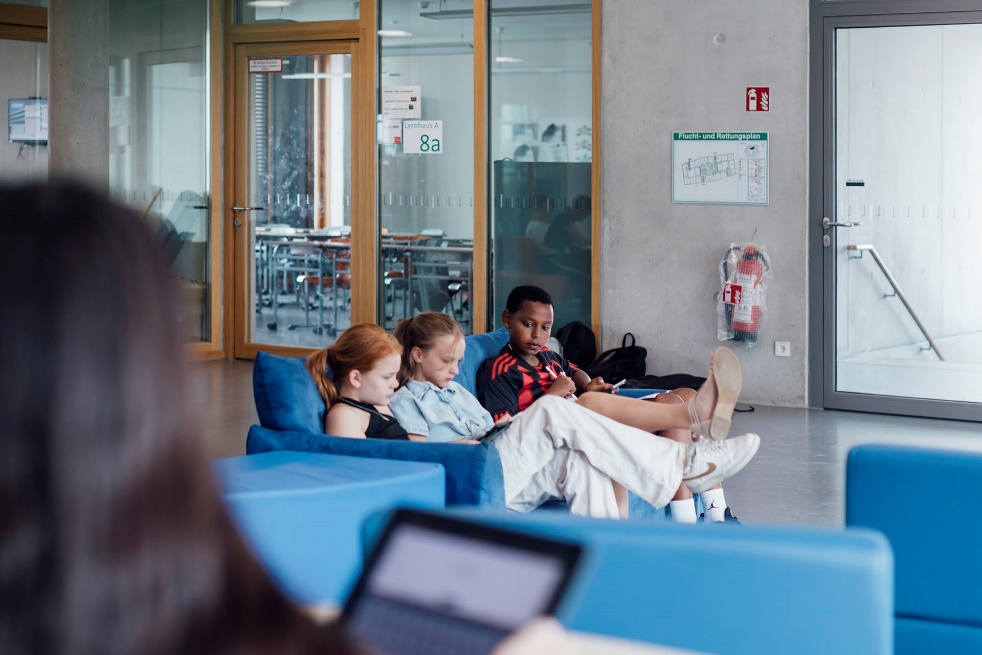 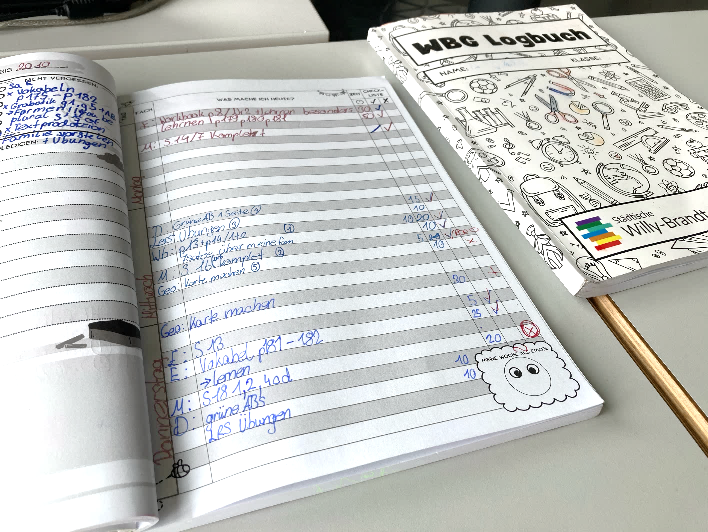 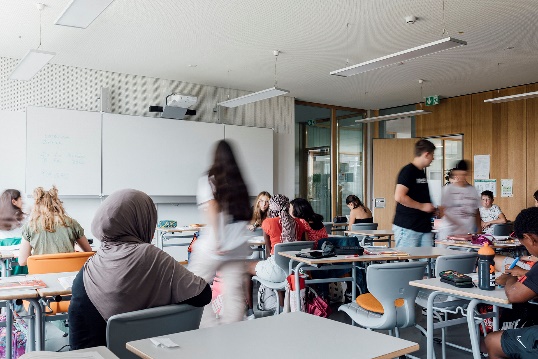 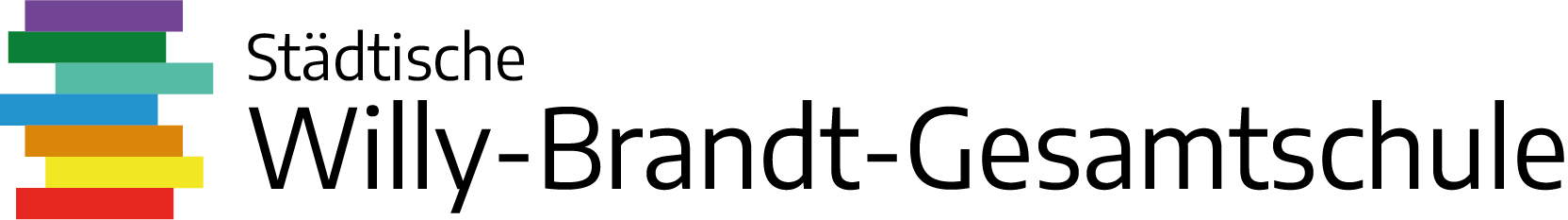 Das WBG-LOGBUCH
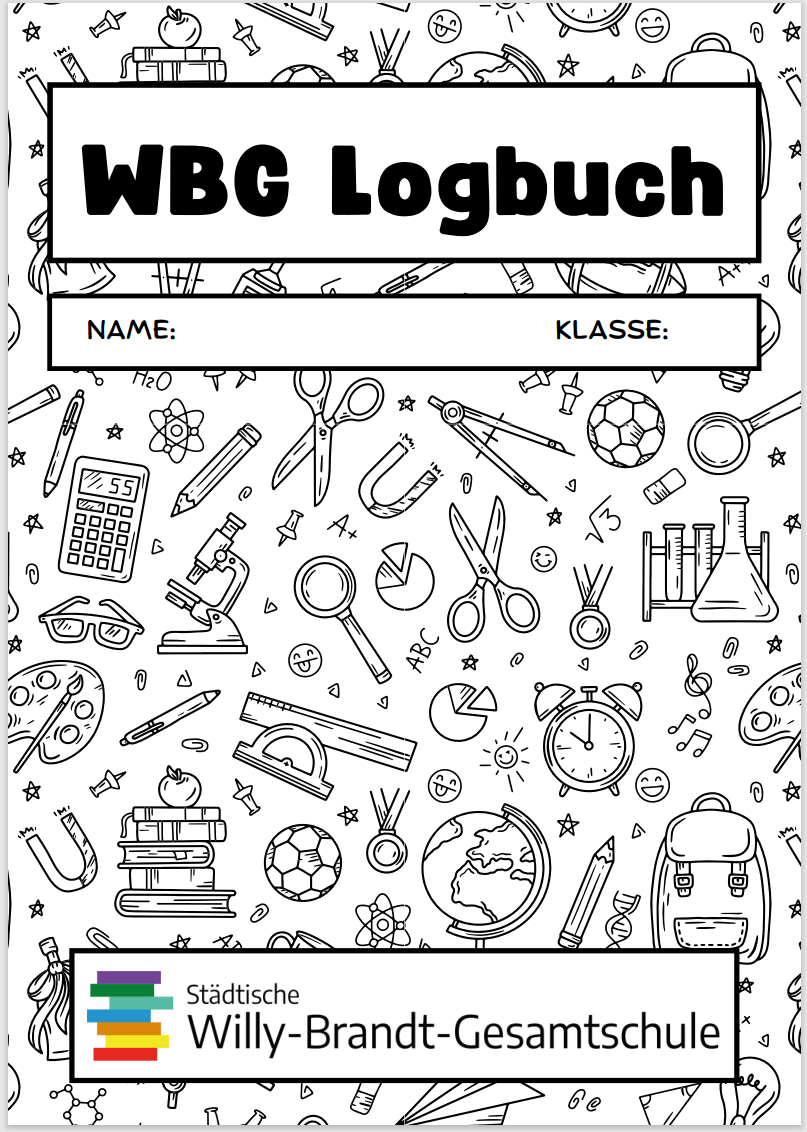 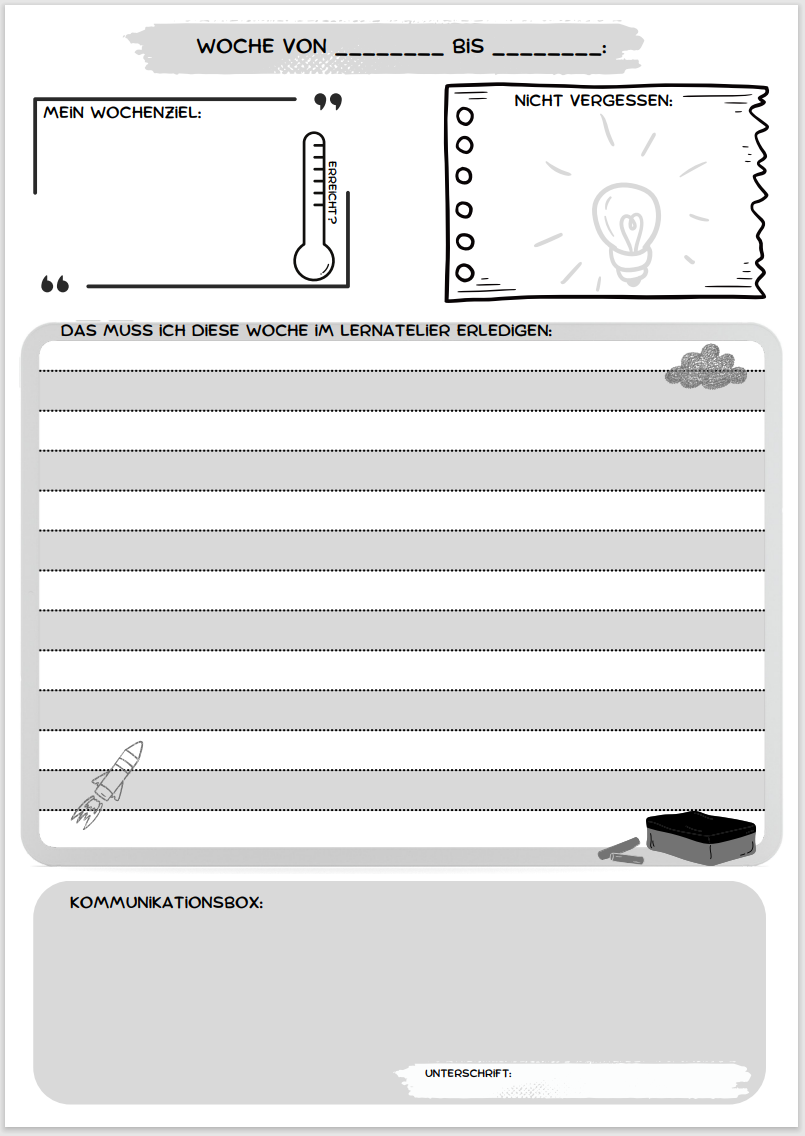 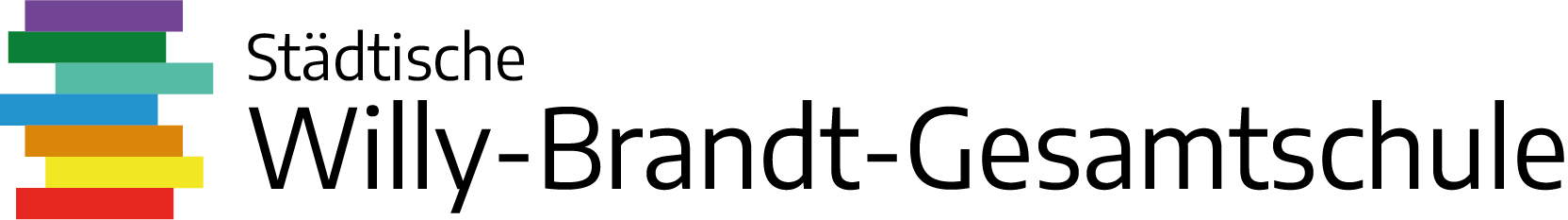 Die KANNLISTE
Bis wann muss ich die Aufgaben machen?
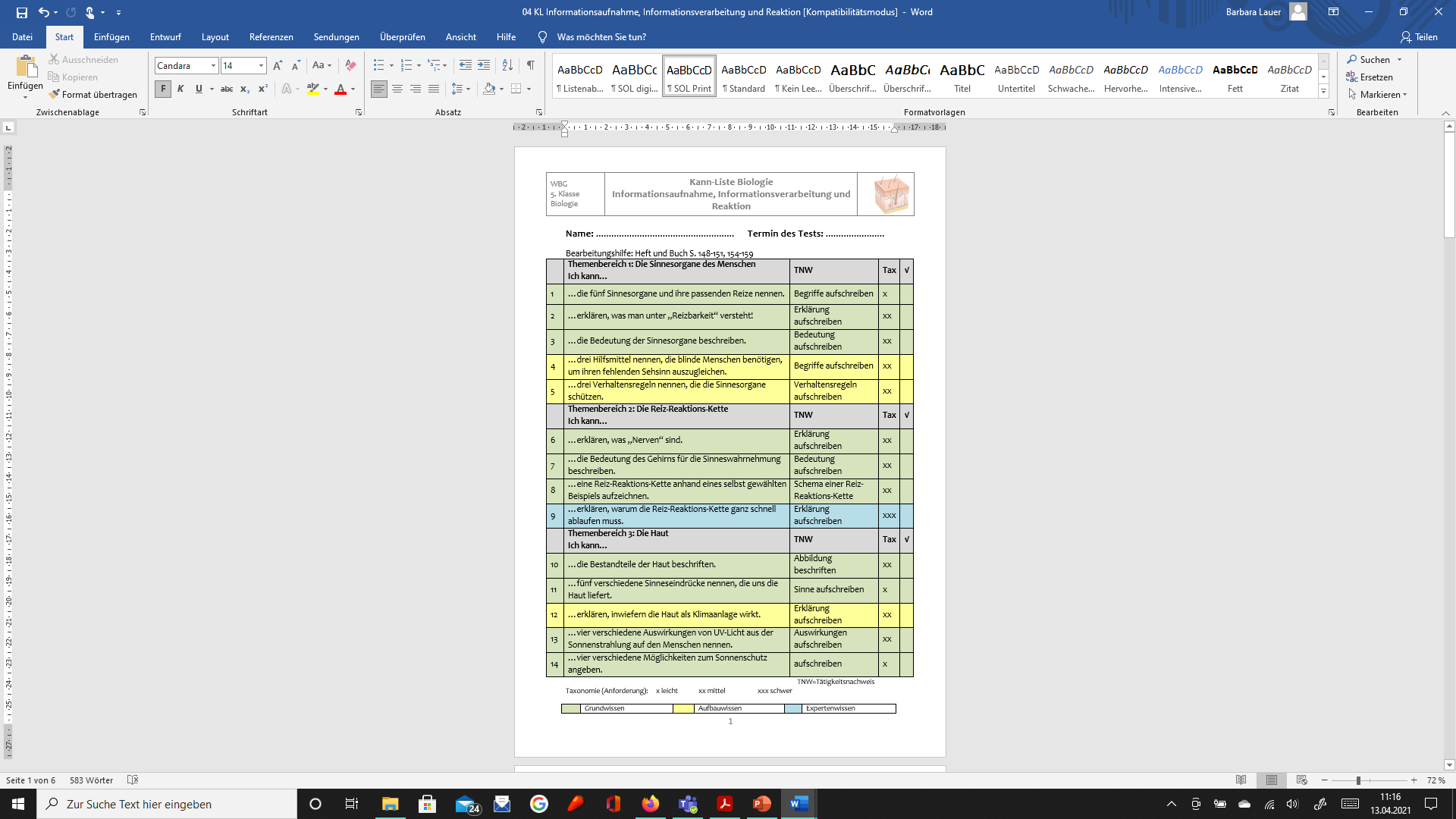 Welche Themen besprechen wir?
Welche Aufgaben muss ich erledigen?
Was muss ich können?
Wie schwierig sind die Aufgaben?
Unterricht in DOPPELSTUNDEN
Stundenplan einer 5. Klasse
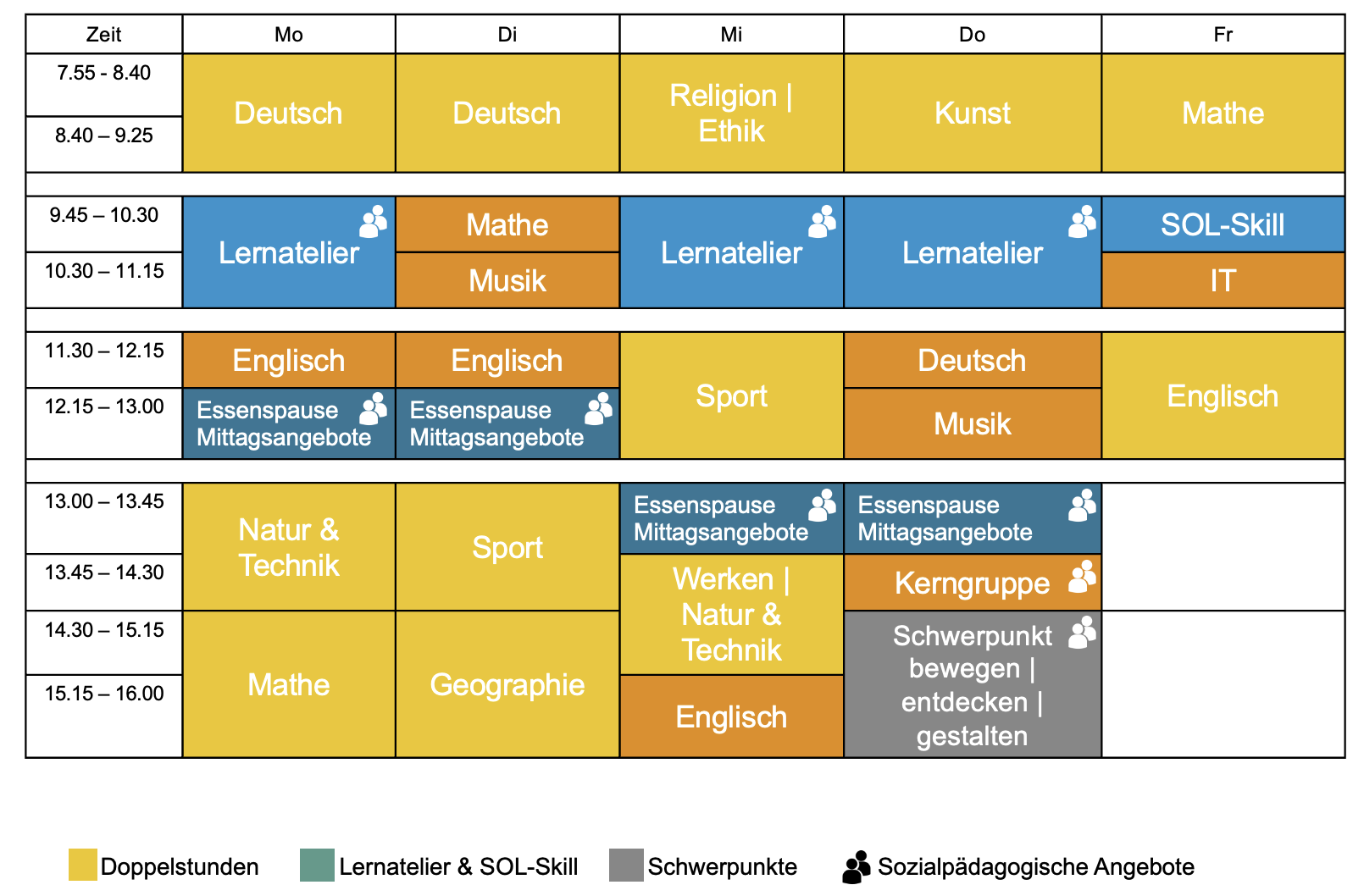 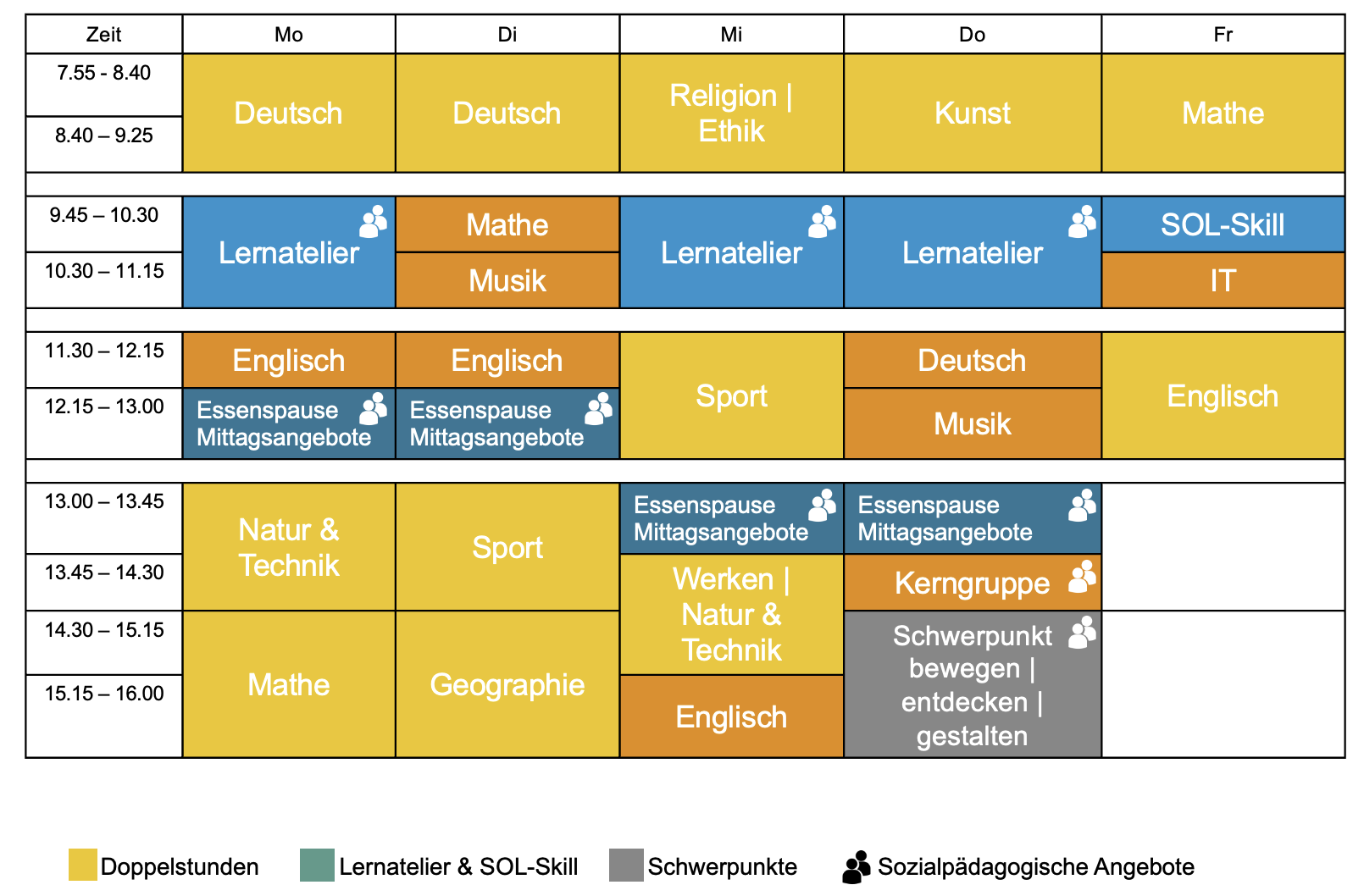 SCHWERPUNKTKLASSEN ab 5. Jg.
GESTALTEN
ENTDECKEN
BEWEGEN
Ballsportarten | TurnenMountainbiken | FitnessGesundheit | ErnährungAchtsamkeit | Fairness...
Theater | TanzMusik | Film
Werken | KunstTöpfern | Zirkus...
Mikroskopieren | Bionik
Experimente | UmweltTechnik | Nachhaltigkeit
Programmieren | iPad...
STÄRKEN STÄRKEN
ERFOLGE FEIERN
KOMPETENZEN ERWERBEN
FREI WÄHLEN
Donnerstag in der 9. und 10. Stunde
Kooperation zwischen Lehrkräften und Sozialpädagog*innen
BEZIEHUNGS- ARBEIT
WBG LERNKULTUR
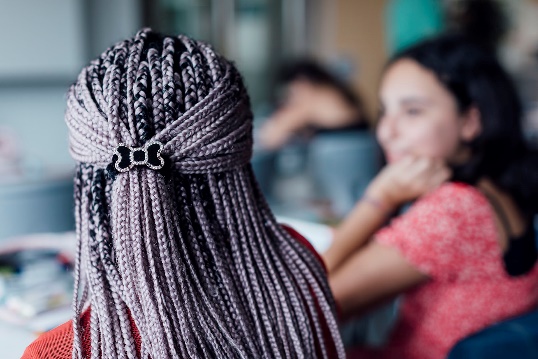 MODERNE AUSSTATTUNG
LÄNGERE GEMEINSAMESCHULZEIT
Unterricht in der KERNGRUPPE
In der 5. Jahrgangsstufe werden alle Schüler*innen gemeinsam unterrichtet.
Im 6. und 7. Jahrgang erfolgt eine Differenzierung in den Fächern
Englisch (6. Klasse)
Mathematik (6. Klasse)
Deutsch (7. Klasse)
Organisationsmodell WBG
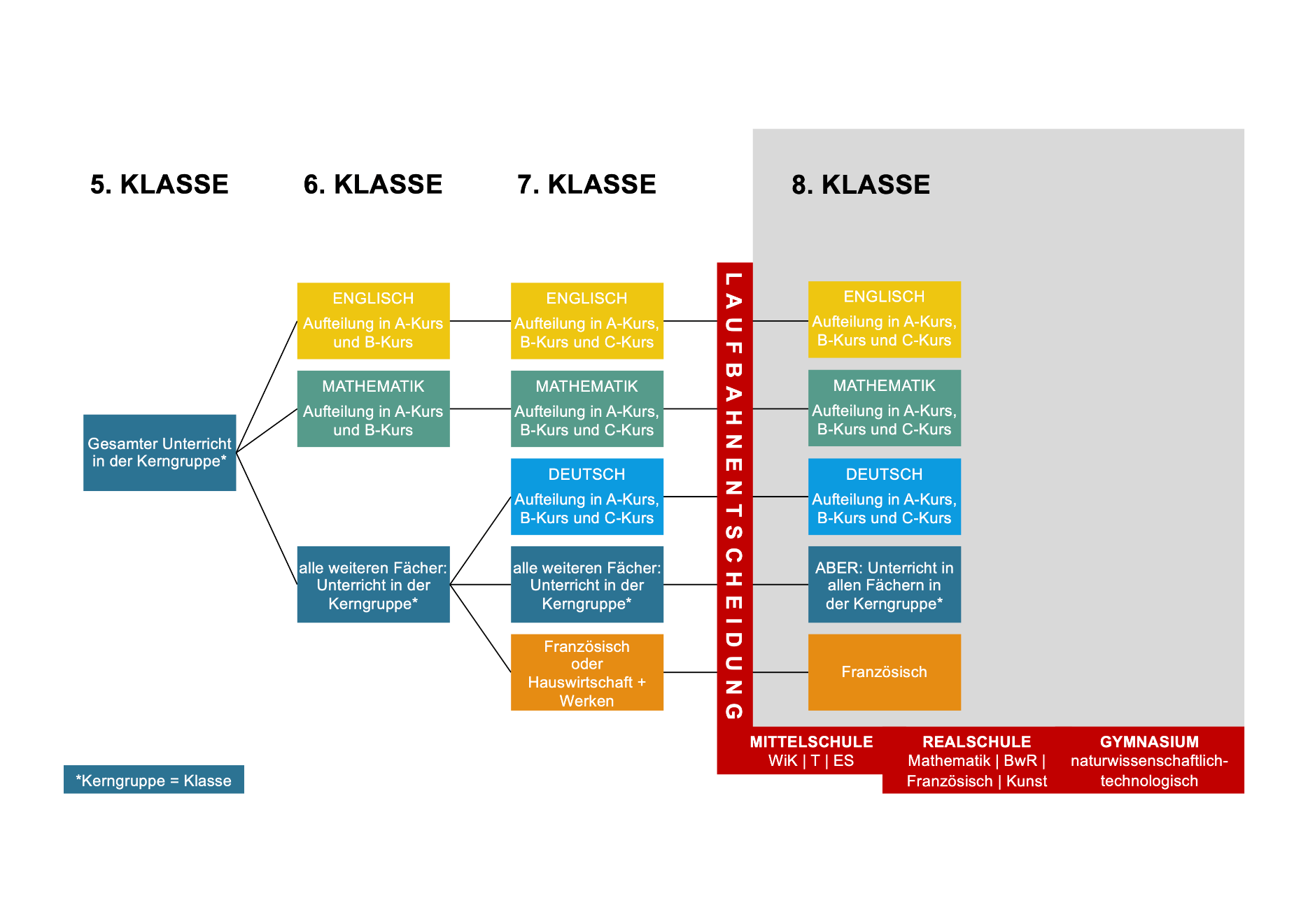 Organisationsmodell 5. auf 6. Klasse
GESAMTER UNTERRICHT
gemeinsam in der Kerngruppe
ENGLISCH
Aufteilung in A- und B-Kurs
MATHEMATIK
Aufteilung in A- und B-Kurs
ALLE WEITEREN FÄCHER
Unterricht gemeinsam in der Kerngruppe
Organisationsmodell 7. Klasse
FRANZÖSISCH
ENGLISCH
Aufteilung in A-, B- und C-Kurs
MATHEMATIK
Aufteilung in A-, B-und C-Kurs
DEUTSCH
Aufteilung in A-, B- und C-Kurs
HAUSWIRTSCHAFT & WERKEN
UNTERRICHT IN DER KERNGRUPPE:
Geschichte, Geografie, Biologie, Religion | Ethik
Kunst, Musik, Sport
7. AUF 8. JAHRGANG
Entscheidung der Schullaufbahn nach Notenbild | Wahl des Zweigs
Organisationsmodell ab 8. Klasse
LAUFBAHNENTSCHEIDUNG nach 7. KLASSE
MITTELSCHULE

WiK | Wirtschaft & Kommunikation
T | Technik
ES | Ernährung & Soziales
REALSCHULE

RS I | Mathematik
RS II | BwR
RS IIIa Französisch, Kunst
GYMNASIUM

naturwissenschaftlich-technologisch
 (Schulaufgaben in Französisch, Physik, Chemie)
8. AUF 9. JAHRGANG
Entscheidung der Schullaufbahn nach Notenbild
9. / 10. JAHRGANG (abschlussbezogene Klassen)
Unterricht nach dem Lehrplan der jeweiligen Schulart
Organisationsmodell | 5 - 7
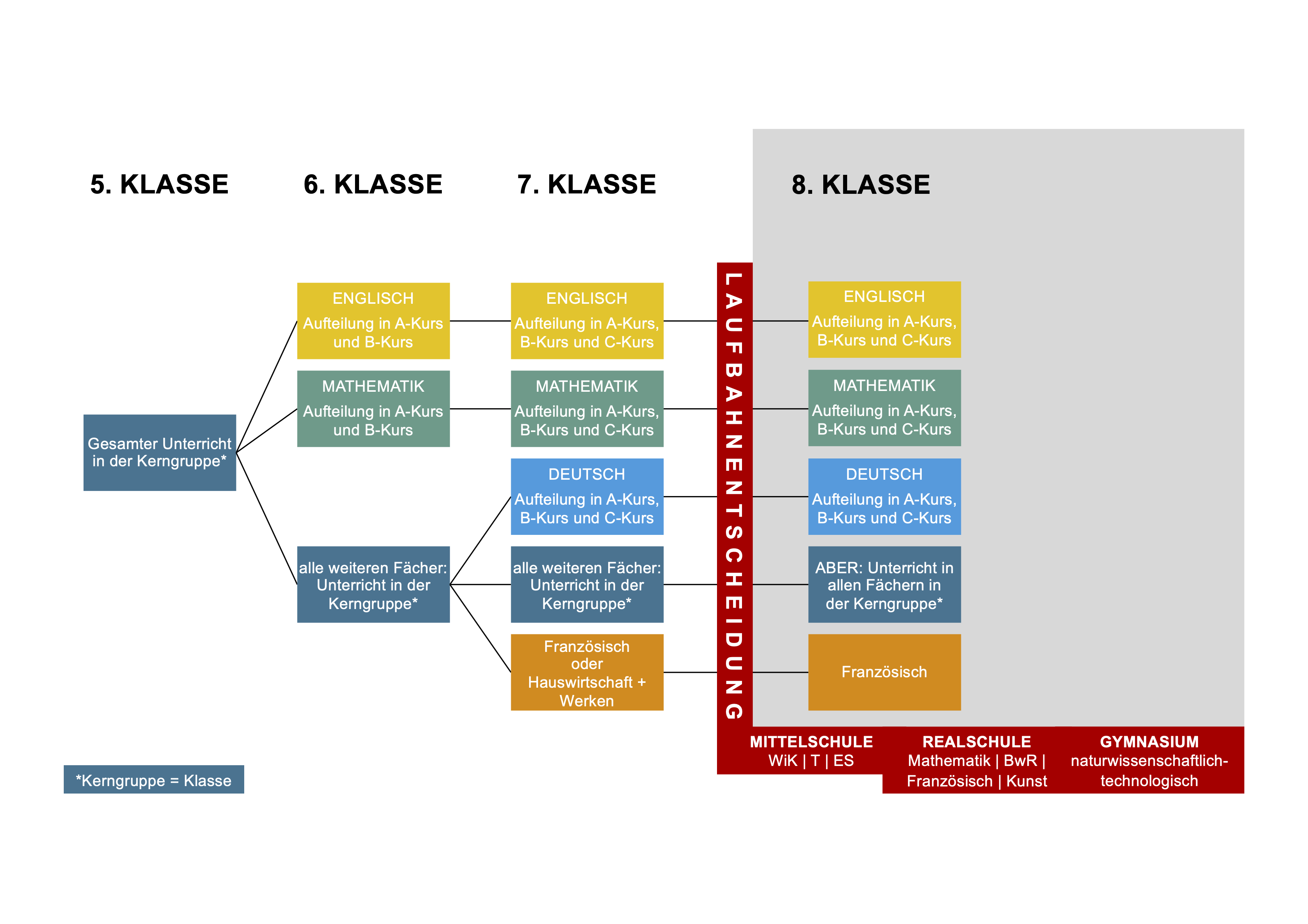 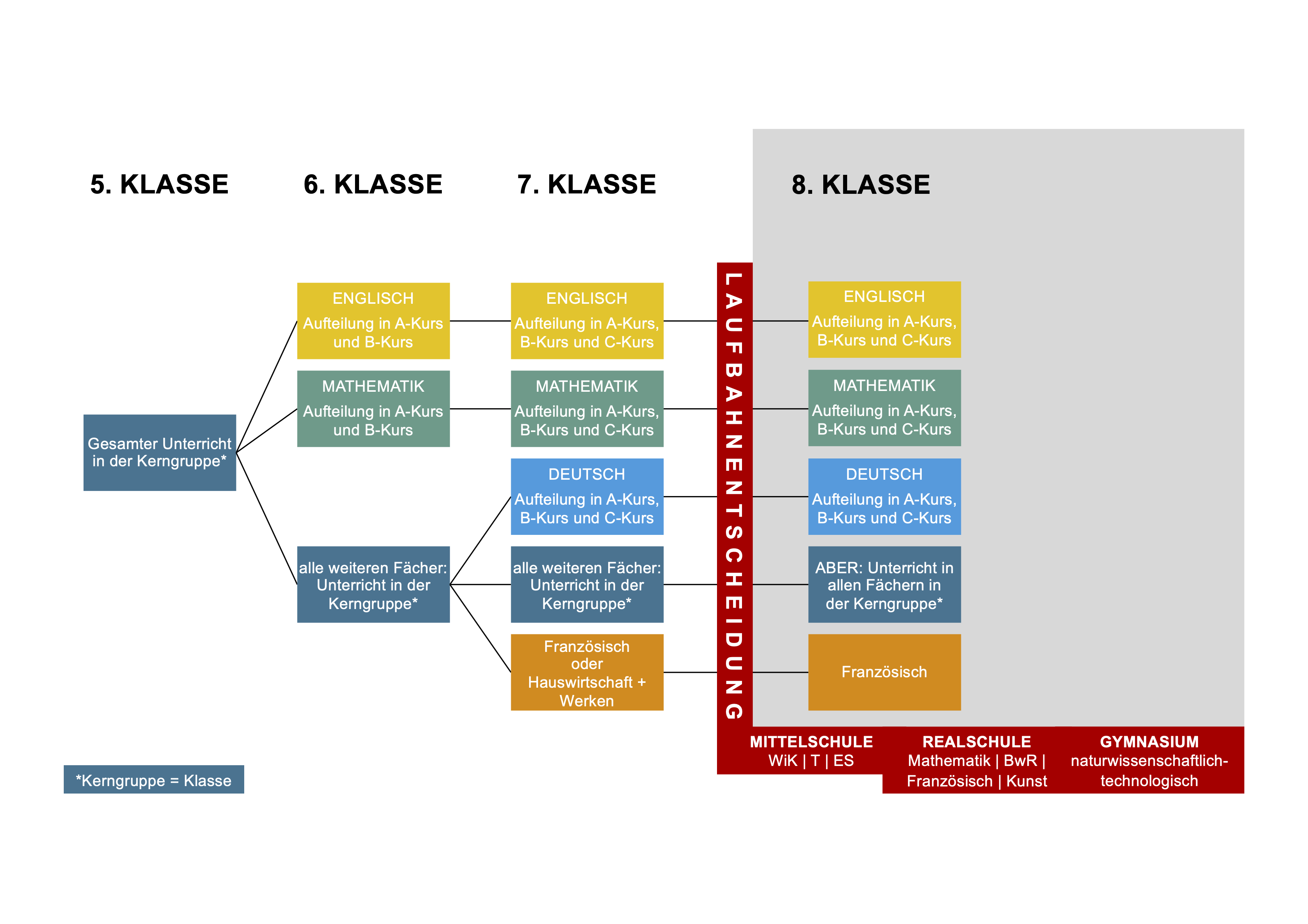 nach Notenbild und Wahl des Zweigs
SCHULABSCHLÜSSE
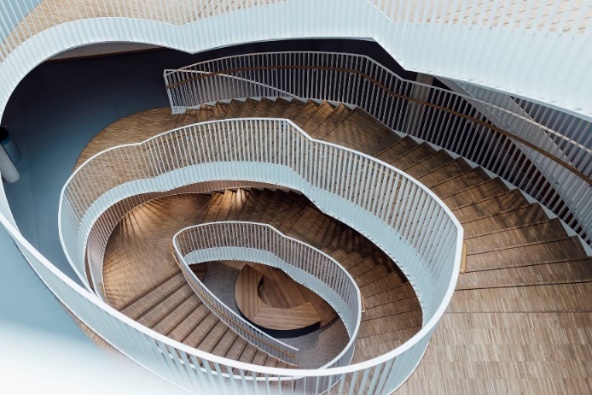 Wir führen...
zur gymnasialen Oberstufenreife
zur mittleren Reife (Realschulabschluss)
zum Qualifizierenden Mittelschulabschluss (Ab dem 9. Jahrgang haben unsere Schüler*innen des Realschul- und Gymnasialbereichs die Möglichkeit, im Haus „extern“ an den Prüfungen zum Qualifizierenden Mittelschulabschluss teilzunehmen.)
CHANCEN & HERAUSFORDERUNGEN
Ganztag – stabile Lernumgebung
längere Entwicklungszeit
CHANCEN
Lernhaus – stabile Beziehungen
individualisierte Lernkultur
Lernen in der Gemeinschaft
CHANCEN & HERAUSFORDERUNGEN
Reflexion des eigenen Lernprozesses
Lehrplan-Anforderungen
zwischen Realschule und Gymnasium (5.-7. Jg.)
HERAUSFORDERUNGEN
Verantwortung für das eigene Lernen
Fachlehrer*innen-Prinzip
AUFNAHMEVERFAHREN
168 Kinder 

28 Kinder/Klasse

6 Klassen
Härtefallregel auf schriftlichen Antrag bei 8 Kindern, der Rest wird gelost
ZIEL
ausgeglichenes Begabungsspektrum
BEZIEHUNGS- ARBEIT
WBG LERNKULTUR
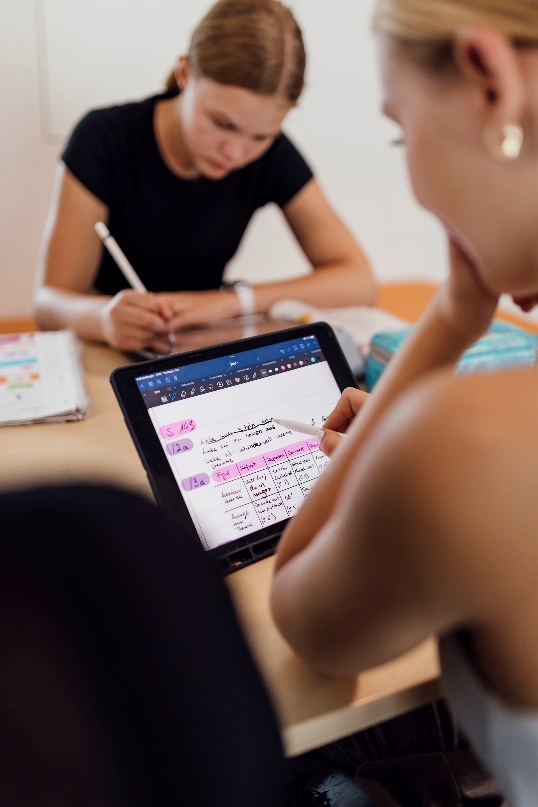 MODERNE AUSSTATTUNG
LÄNGERE GEMEINSAMESCHULZEIT
Das SCHULHAUS (jetzt und kommendes Jahr)
Alle Unterrichtsräume mit Beamer, Whiteboard, AppleTV und mehreren PCs
Anordnung der Räume um ein Forum (pro Lernhaus)
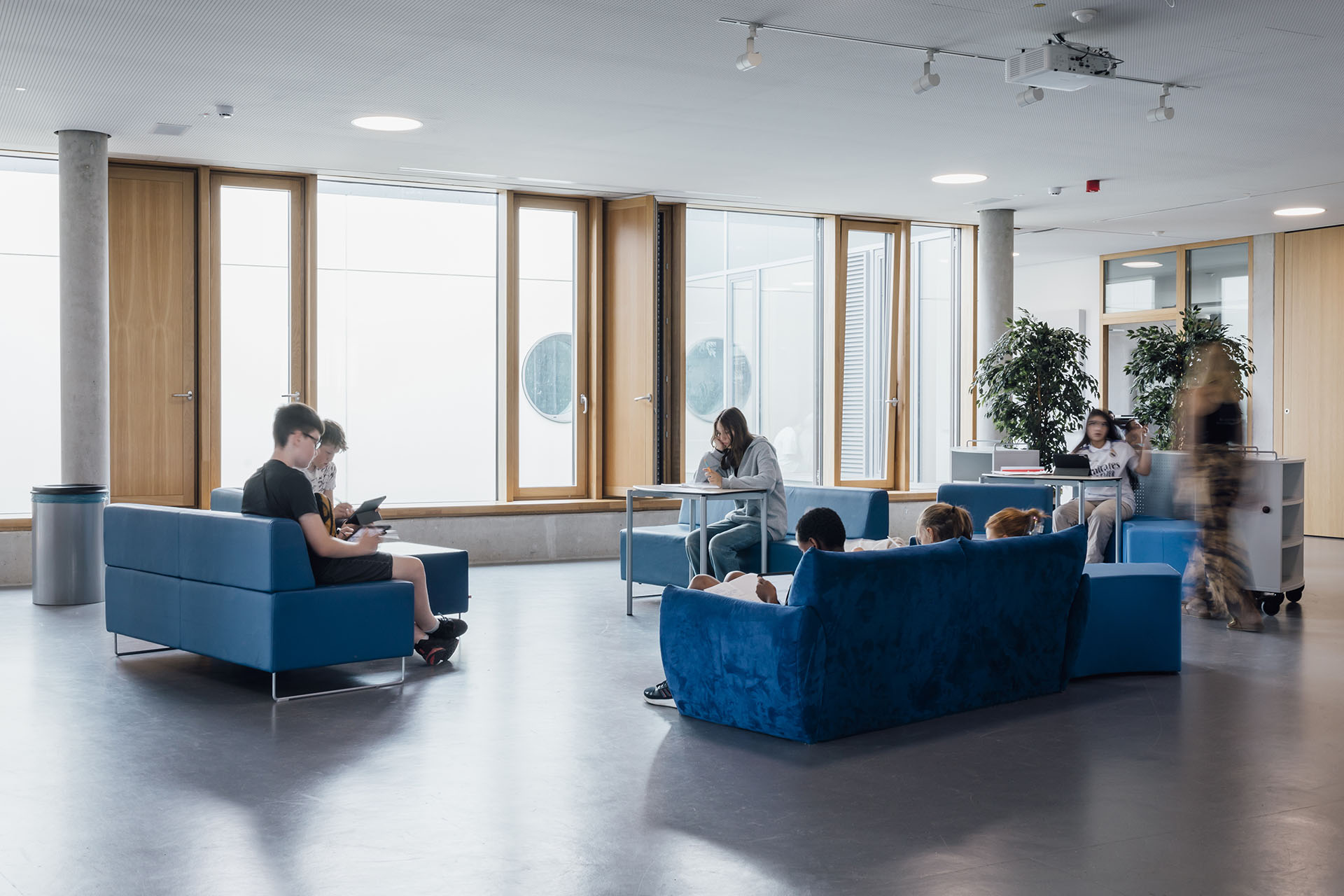 iPad-KLASSEN
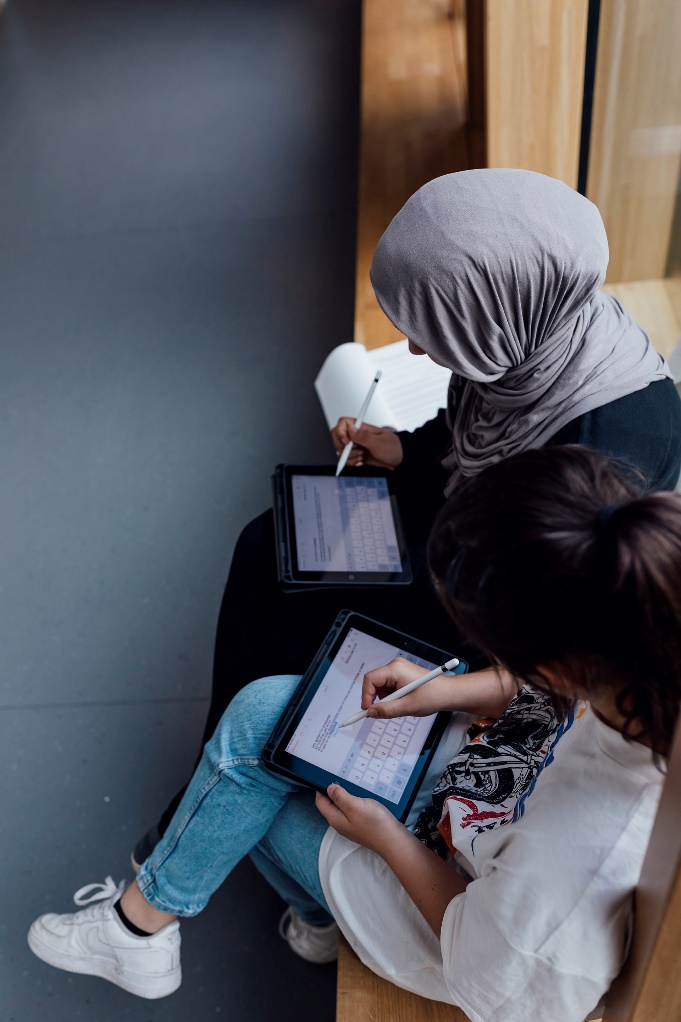 Einsatz von iPads im Unterricht für alle Schüler*innen ab der 7. Jahrgangsstufe, projektbezogen auch im 5. und 6. Jahrgang
Geräte sind Leihgeräte – nur eine Hülle muss gekauft werden
Systematische medienpädagogische Begleitung
HERBST 2024 | UMZUG an die Freudstraße 15
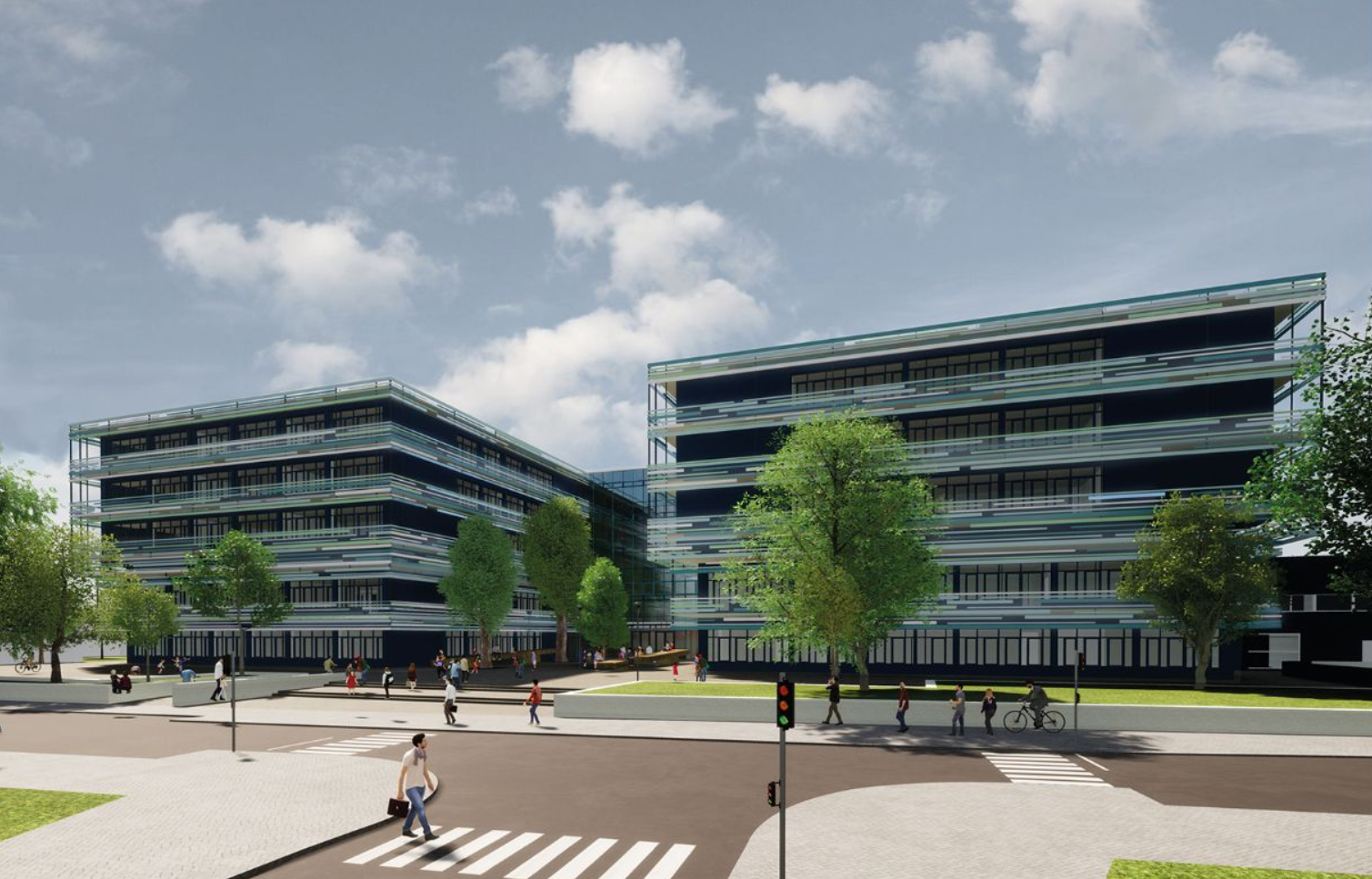 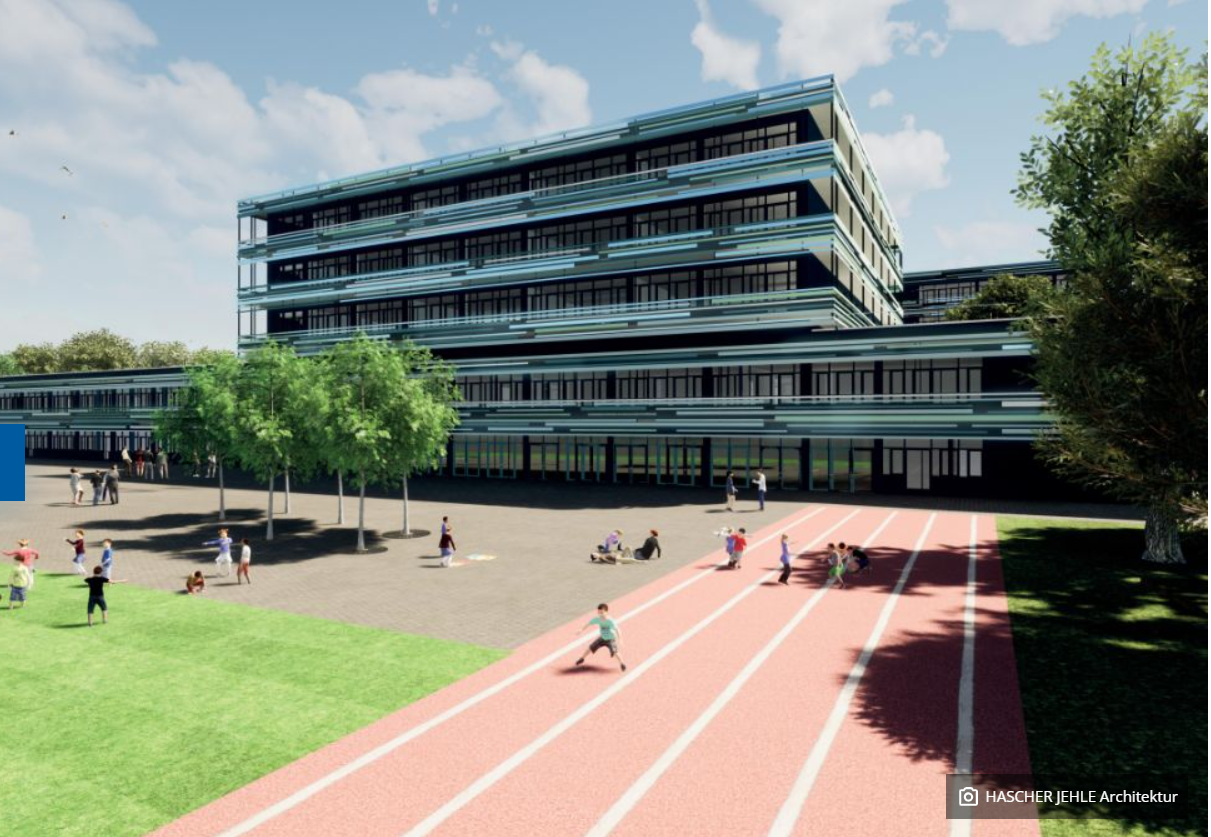 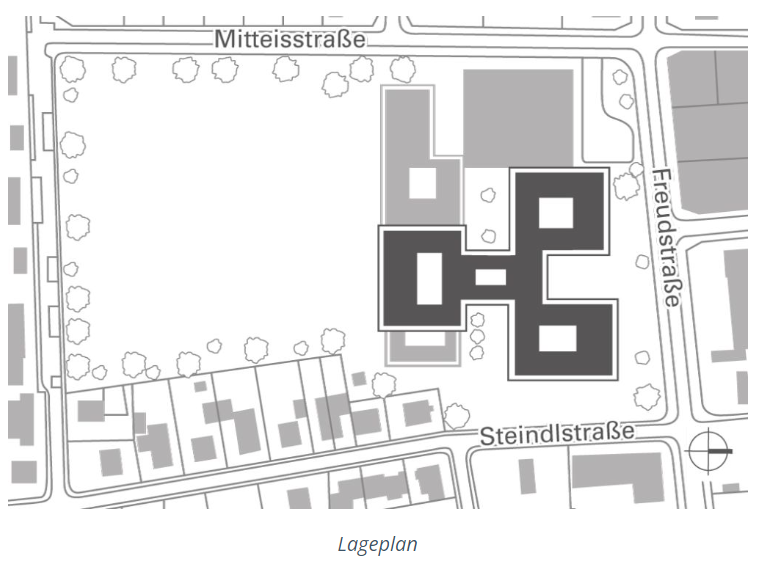 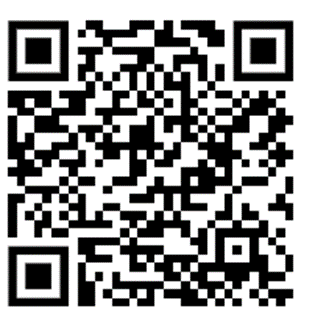 WEITERE INFORMATIONEN ZUM NEUBAU FINDEN SIE HIER:
WICHTIGE TERMINE
Tag der offenen Tür Donnerstag, 25. Januar 2024
von 15 - 19 Uhr
https://www.wbg.musin.de/
EINSCHREIBUNG
Donnerstag, 02. Mai 2024 | 14 - 18 Uhr
Freitag, 03. Mai 2024 | 8 - 12 Uhr und 14 - 18 Uhr